Practising with care in mind: Learning from professionals and Unaccompanied Asylum-Seeking Children
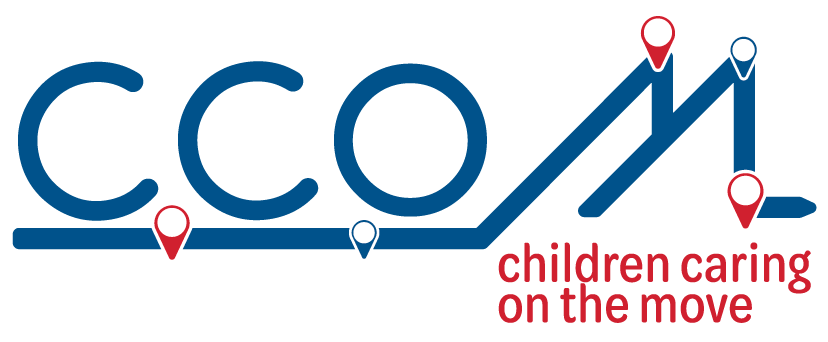 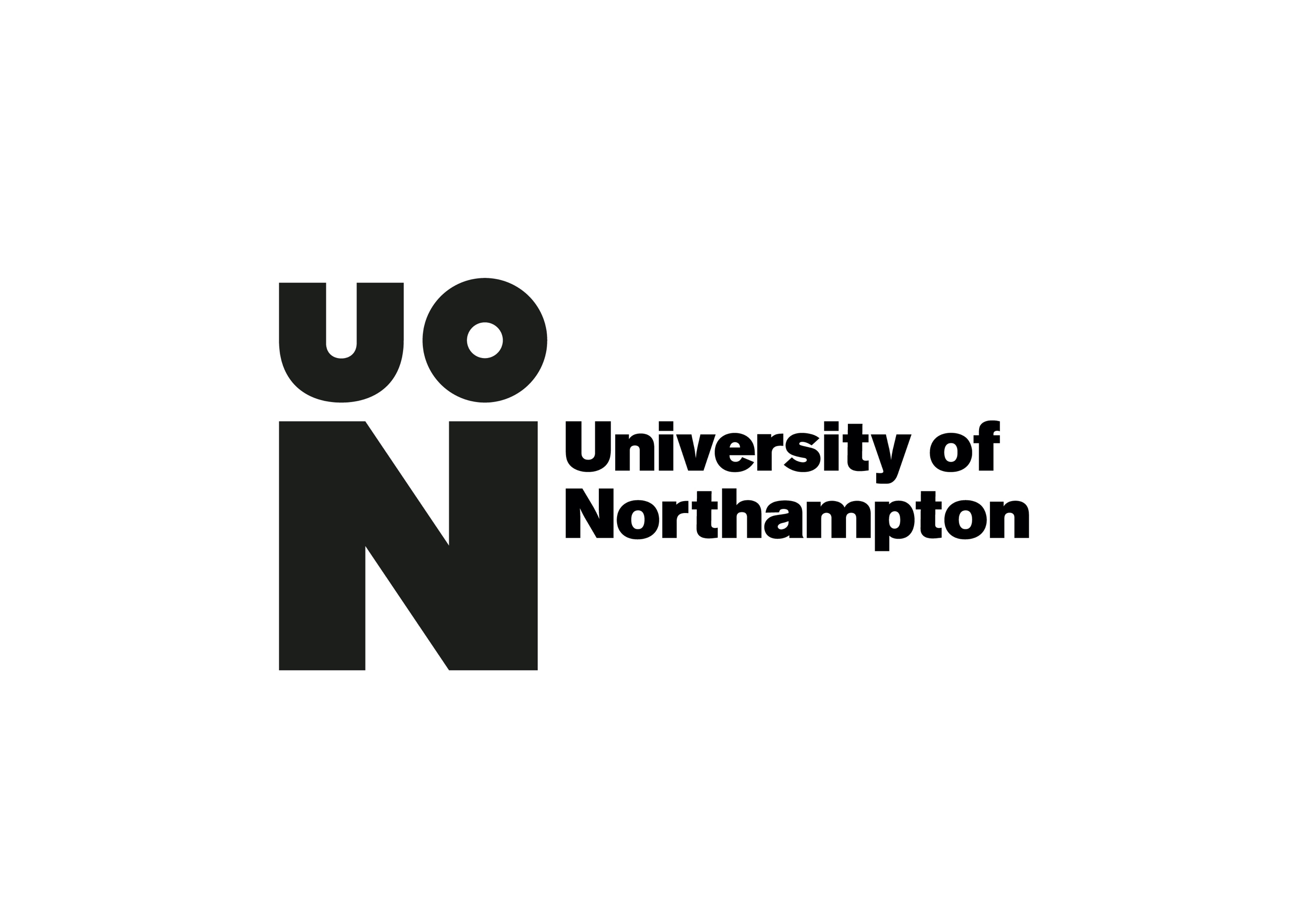 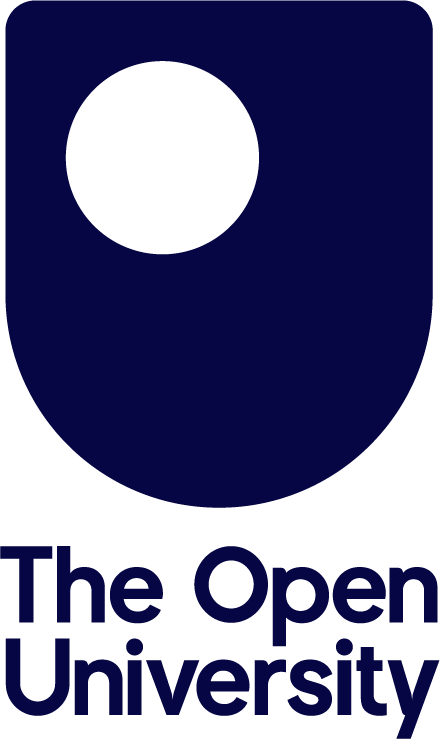 Training 1: Introductory activities: Thinking about ‘care’
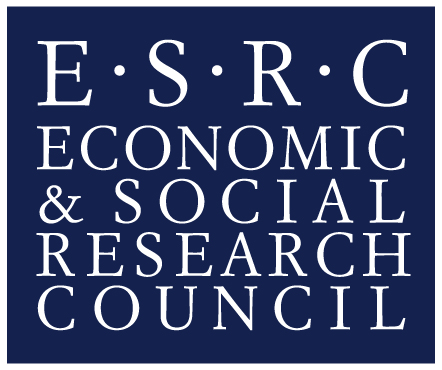 What is the broader aim of this course?
The purpose of this course is to help qualified and differently qualified practitioners and professionals to think about their reflexive practice in relation to care with Unaccompanied Asylum-Seeking Children (UASC) and separated/lone migrant young people. 
The capacity to reflect is a core part of professional competence and helps social care professionals think about their own practice, their approach to their work and to learn from the process. 
The course recognises that working in any kind of social care capacity with vulnerable young people is extremely tough, dynamic, and an often emotionally draining job, so it is useful to think about what shapes practice and why. 
The attendees of this course will be introduced to the thoughts and opinions of practitioners and professionals who work with UASC and young people who are themselves, unaccompanied migrant young people.
Learning outcomes
By the end of this course you will: 

Been introduced to evidenced-based training and the Children Caring on the Move project
Have reflected on meanings of ‘care’ in relation to working with UASC and unaccompanied young people
Have been introduced to some of the academic literature on the concept and complexities of ‘care’
Using evidence-based training
A core feature of this course is that it is evidence-informed – in other words, the core content is based on research findings as opposed to anecdotes or opinion.

In this training you will be drawing on both academic literature and data evidence from a research project called Children Caring on the Move. 

The data provided comes from what young people, professionals and social care practitioners have told the research team about their lives, their working practices and a key element of our study: young people’s care of each other. The wider course provides both young people’s and adults’ data so that you can explore some of the synergies and differences in their perspectives. 

At times you may agree or disagree with what the participants in the study say. That is ok! A key component of the course is to encourage you to reflect on where your own views relate or diverge and why that might be the case.
The Children Caring on the Move project
The Children Caring on the Move project set out to examine Unaccompanied Asylum-Seeking Children’s (UASC) experiences of care, and caring for others, as they navigated asylum and welfare systems in England. 
 
The research team started with the premise that care is not necessarily limited to what adults (or the state) provide for young people. 

The work has shown that young people provide a lot of care for each other, but we wanted to understand what that care looks like. They also wanted to explore how professionals and practitioners who work with UASC and other separated child migrants thought about young people’s care of each other. 

On the one hand, the duty to care is a central tenet of any practice when working with vulnerable children such as UASC and other separated child migrants. On the other hand, stringent immigration practices, policies, bureaucracy and structural challenges undoubtedly present personal tensions and professional constraints for those whose role is meant to foreground ‘care.’
Who took part in our study?
COLLECTING DATA FROM YOUNG PEOPLE
The team trained a small group of unaccompanied young people as Young Researchers. The Young Researchers then conducted interviews with other UASC with the support of the University researchers. They collected:
75 interviews with 38 unaccompanied young people in two major cities. Each young person was invited to 2-3 interviews over a 6-12 month period. 
These included (i) object-based interviews where participants were asked to bring an object that represents care; (ii) photo elicitation focused on a ‘day in the life’ of the participant; and (iii) walking interviews to see places of (un)caring.
COLLECTING DATA FROM ADULTS:
64 semi-structured interviews with adult participants about their understandings and perspectives on care were collected. 
For ethical reasons the team developed a broad set of descriptions for the range of adult stakeholders that were interviewed. They include:
Project Coordinators (in Education/Charity) who oversee multiple projects in their settings.
Project Managers (in Education/Charity, State Social Work, Arts in Charity, NGO sectors) who tend to line mange those who work directly with young people. 
‘Direct workers’ (e.g., Charity advocates, state and independent social workers, foster carers, educators, paediatricians and educators), who are those who have direct and regular contact with young people. 
Other stakeholders covered areas such as mental health/therapy (working in NGO settings), interpreters, immigration lawyers and border force.

The interview questions focused on examining the interviewee’s background, their broad experience of caring for separated child migrants and their role in their lives; the interviewee’s own understandings of care, care relationships and caring practices; how care changes over time; their views on the wider economic, social and political priorities and challenges that influences their ‘care’ and support practices.
Activity 1
Activity 2 - the unique challenges of working with UASC
What challenges do you think are unique in working with UASC compared to ‘citizen’ look-after children? What are the similarities?
Activity 3- What does it mean to care?
Activity 4 – Different approaches to care Fisher and Tronto (1990, pp. 40, cited in Tronto 2013, pp. 22)
Activity 4 – Different approaches to care Fisher and Tronto (1990, pp. 40, cited in Tronto 2013, pp. 22)